Evaluation Report for:[Organization Name]
[20XX] Reporting Period
Completed by: [Name]
Date Completed: [Month/Year]
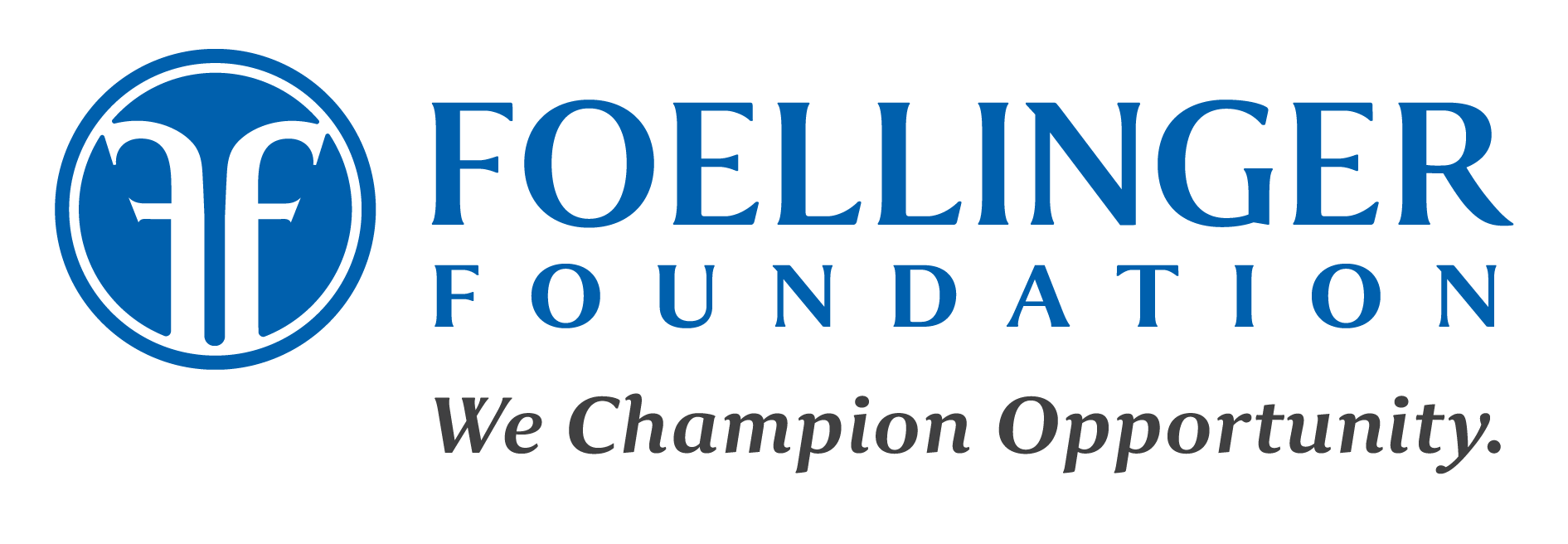 © Foellinger Foundation, Inc. All rights reserved.
Comprehensive Programming and Outputs in Allen CountyFor the Current Reporting Period
Dependence
Independence
Safe
Stable
Thriving
In-Crisis
At-Risk
[Organization Name]
[Organization Mission Statement]
Program / Time Period Reported for Outputs
OUTPUT: 
OUTPUT:
Program / Time Period Reported for Outputs
OUTPUT: 
OUTPUT:
Program / Time Period Reported for Outputs
OUTPUT: 
OUTPUT:
Program / Time Period Reported for Outputs
OUTPUT: 
OUTPUT:
© Foellinger Foundation, Inc. All rights reserved.  	2
Outcome Measurement Results for Selected Programs in Allen CountyFor the Current Reporting Period
© Foellinger Foundation, Inc. All rights reserved.  	3
New Outcome Indicators (OPTIONAL) For the Upcoming Reporting Period
© Foellinger Foundation, Inc. All rights reserved.  	4